Theoretical Perspectives on Aggression
The Frustration-Aggression Hypothesis (Dollard, et. al., 1939)
Freudian Theory
Social Learning
Evolutionary Psychology
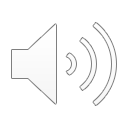 The Frustration-Aggression Hypothesis(Dollard, Doob, et. Al, 1939)
Frustration will always lead to aggression
Frustration is the cause of all aggression
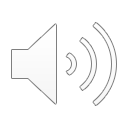 Freudian Theory
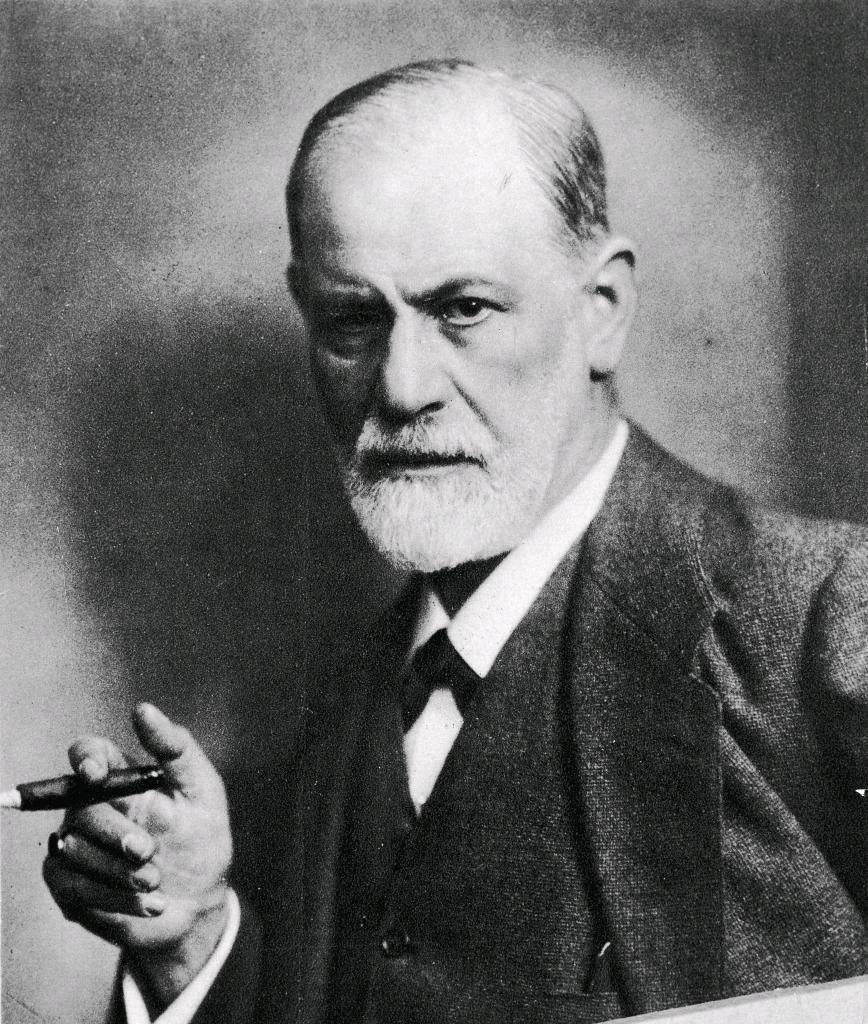 EROS: The Sex Instinct
   (generates Libido)
THANATOS: The Death Instinct
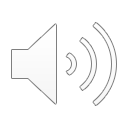